Fizikas 67. VALSTS olimpiāde
3. posms
2017. gada 6.- 7. aprīlis
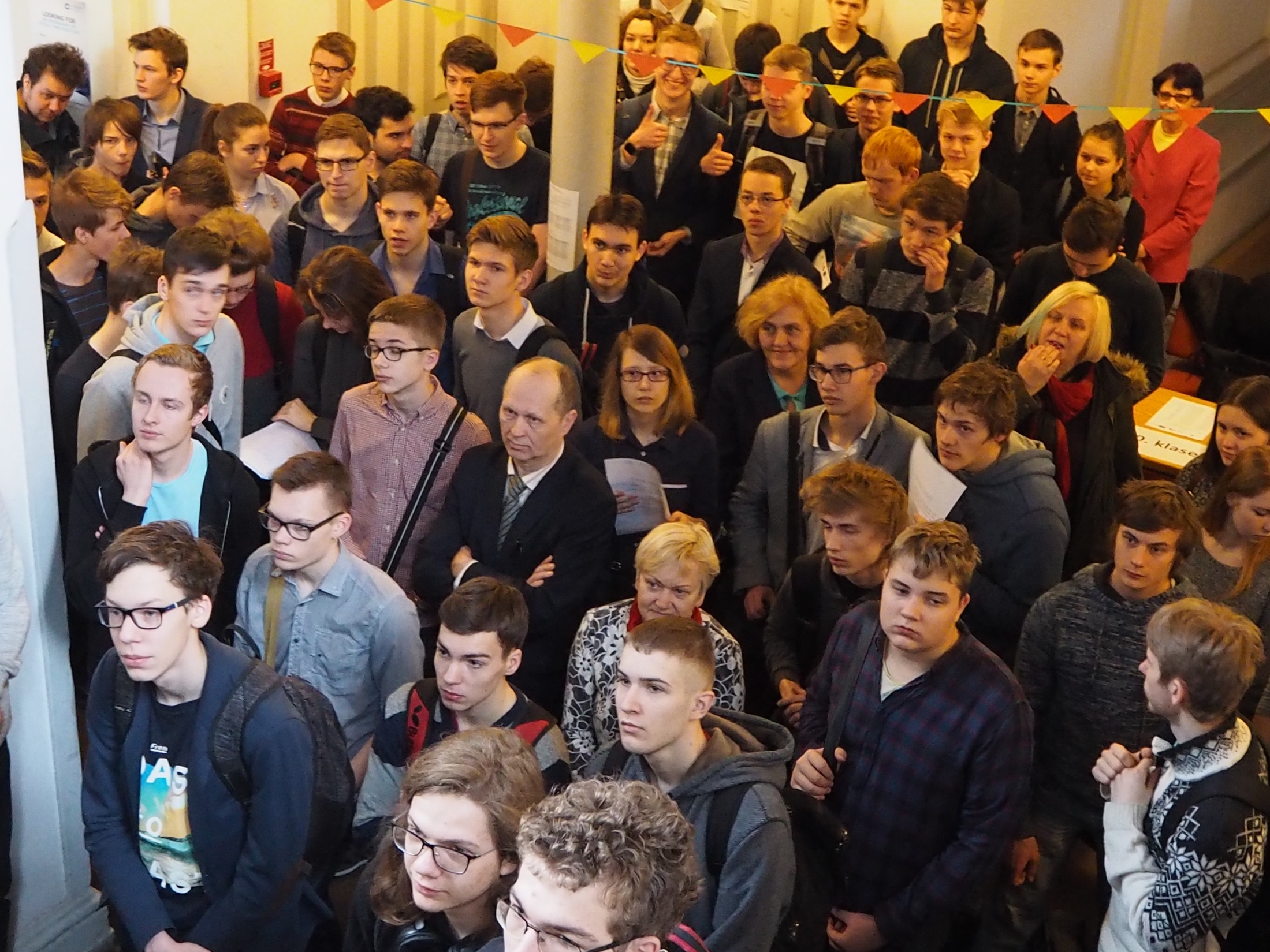 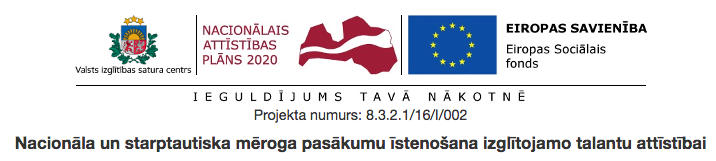 67. olimpiāde skaitļos
Noslēguma posma dalībnieku skaits:
uzaicināti – 106, piedalījušies – 100
Maksimālais punktu skaits no 50 iespējamiem:
Biežums
Punkti
skolas.lu.lv
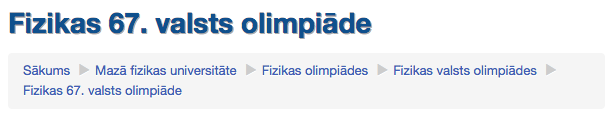 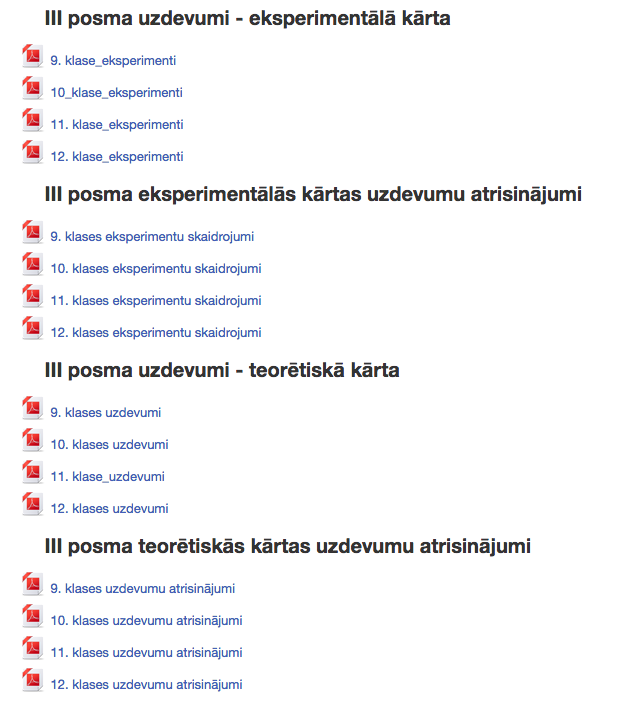 Tiešsaistes I. kārta 19. aprīlī
Klātienes II. kārta Rīgā 22. aprīlī
Dalībniekus piesaka fizikas skolotājslīdz 13. aprīlim
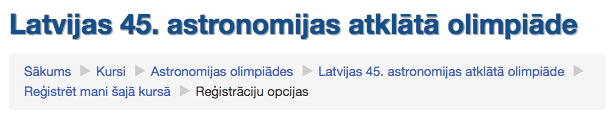 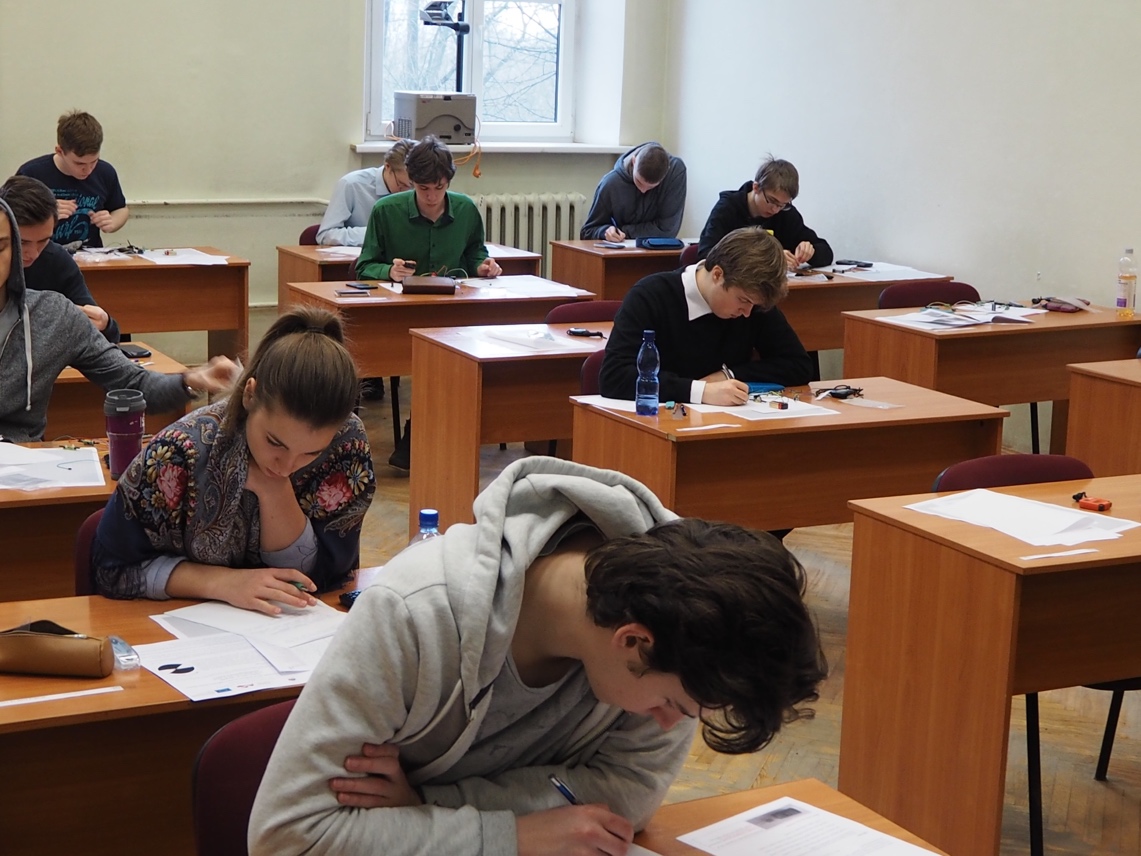 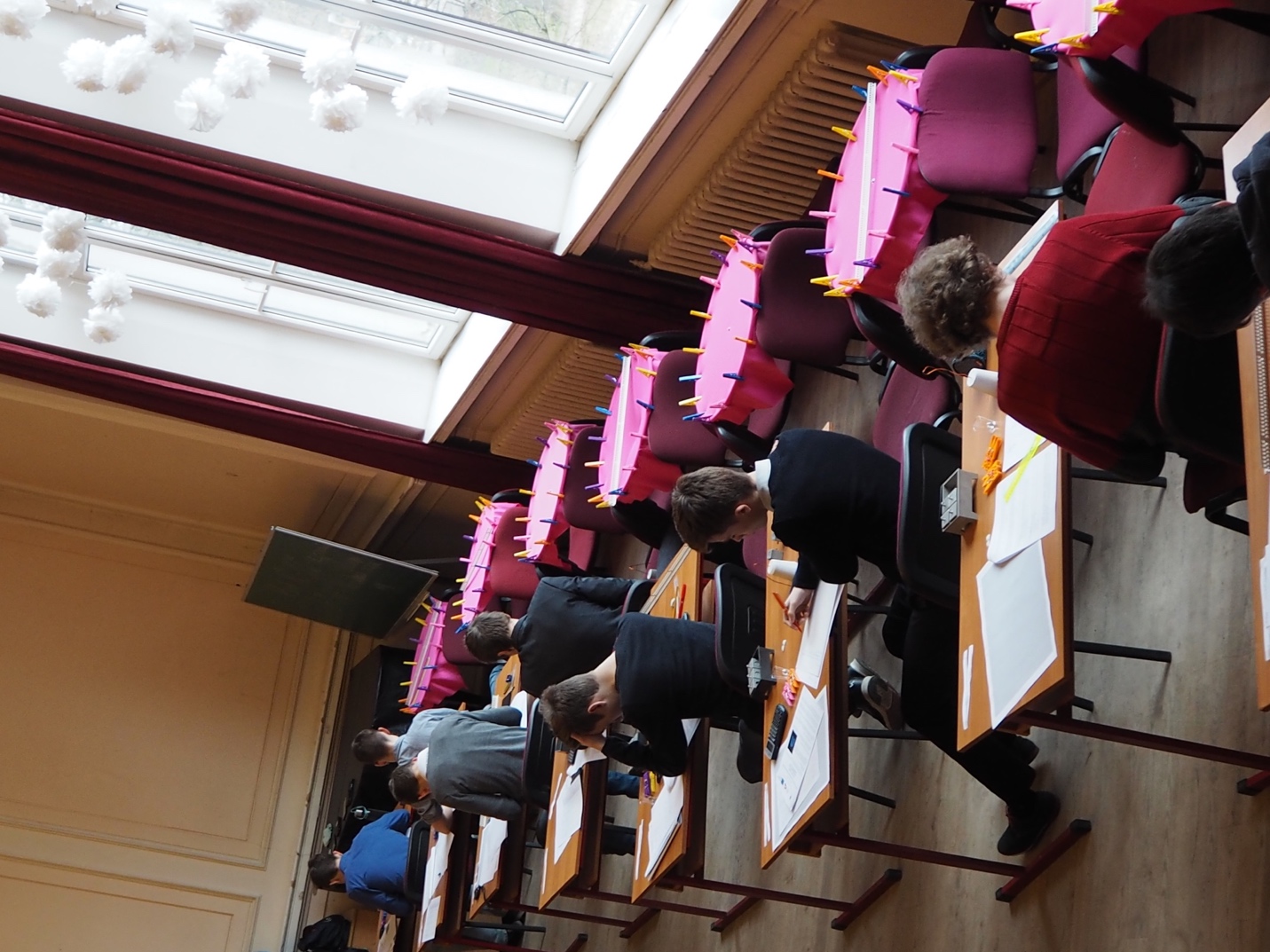 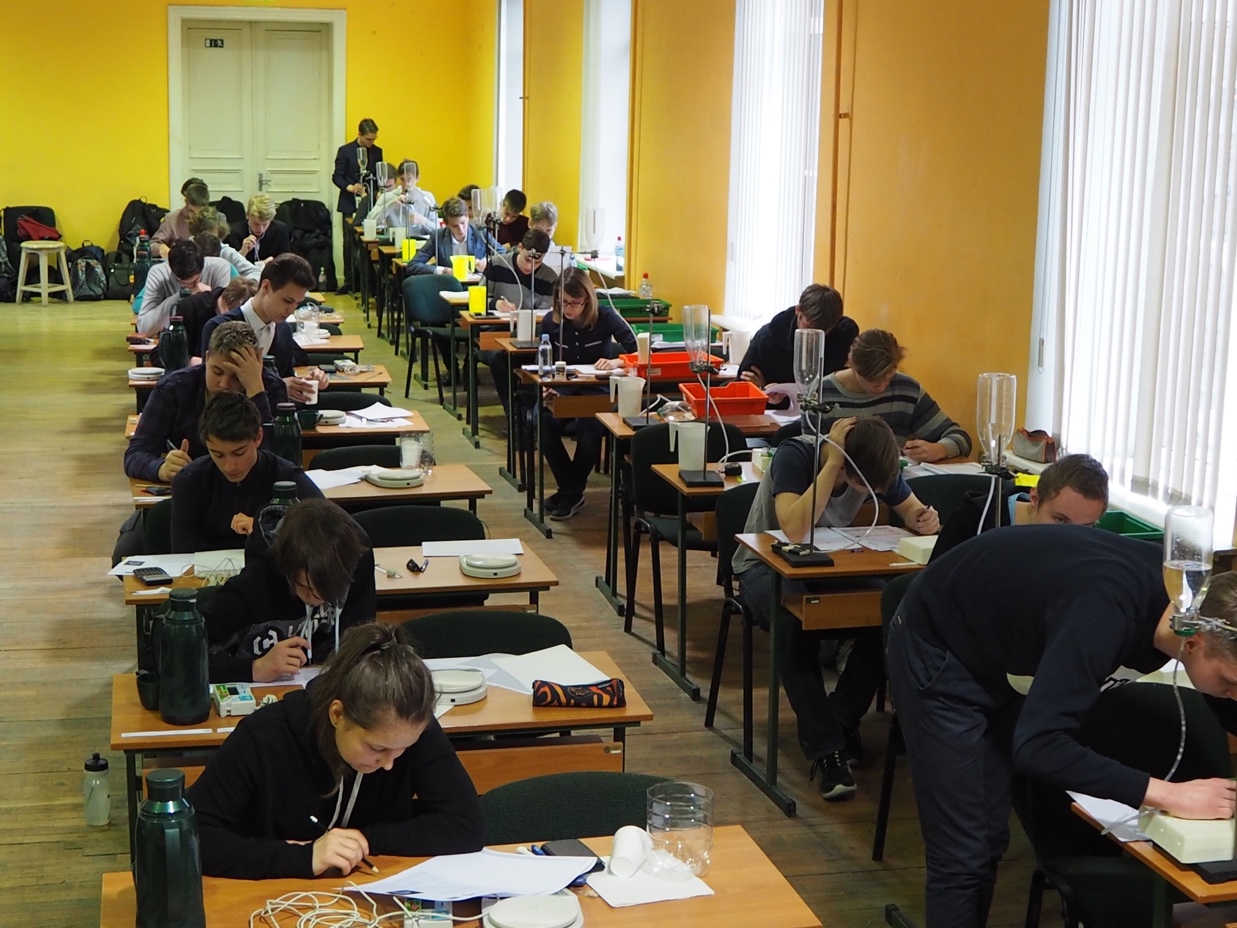 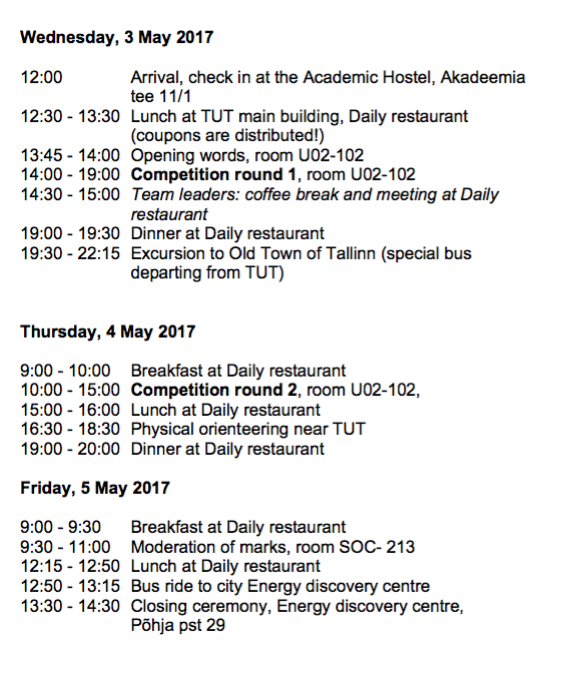 Izlases kandidāti 12 skolēni
3.-5. maijs
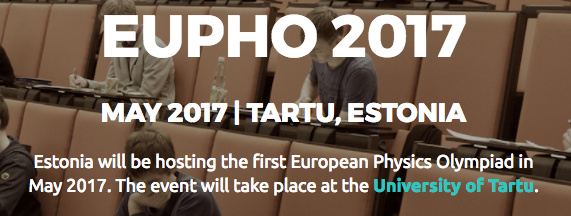 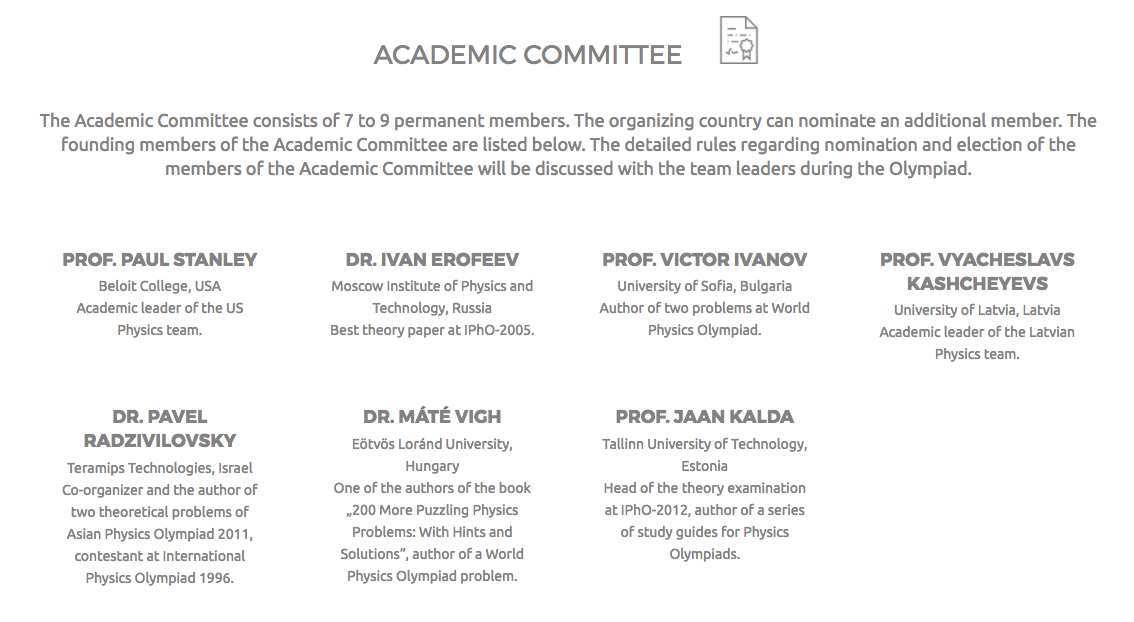 Izlase - 5 skolēni
20.-24. maijs
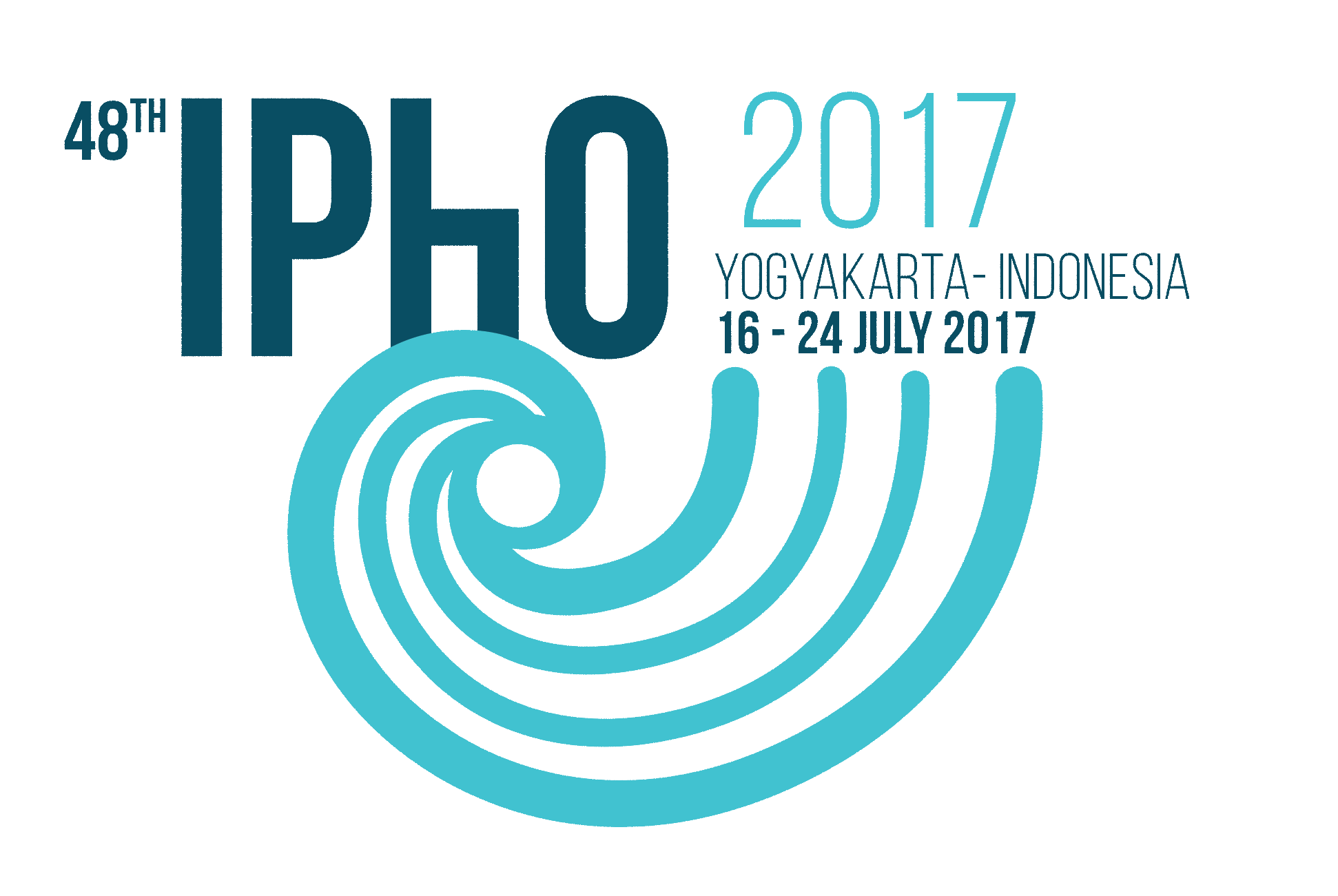 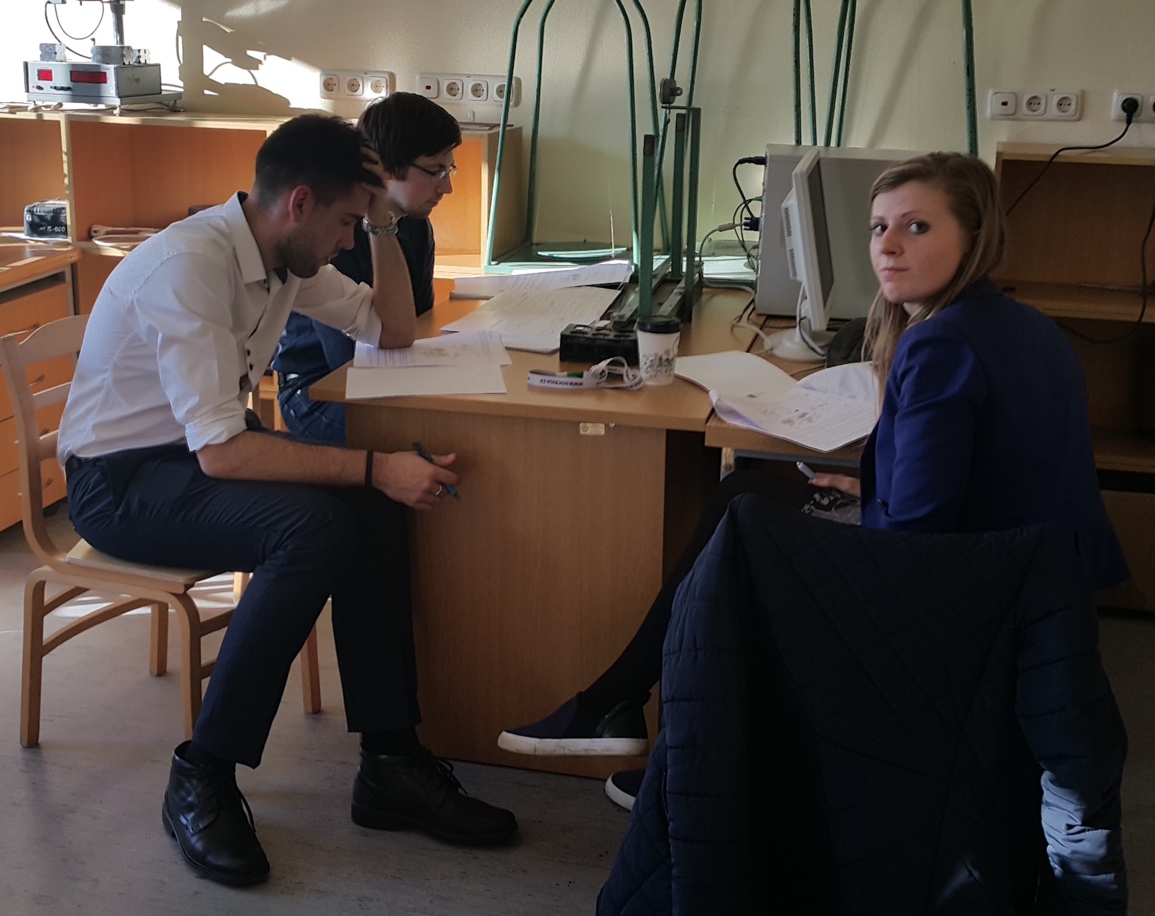 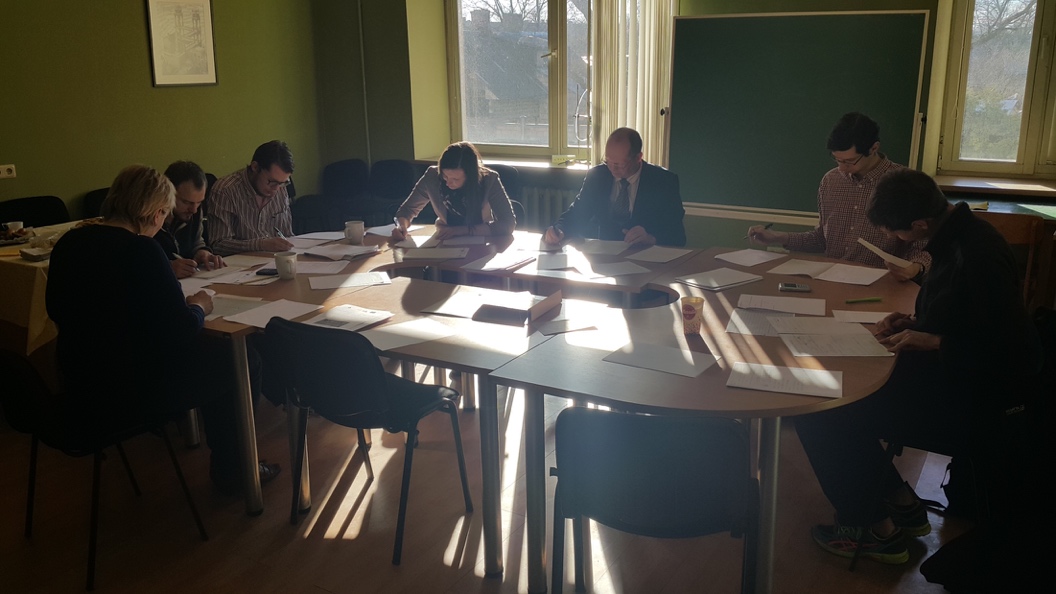 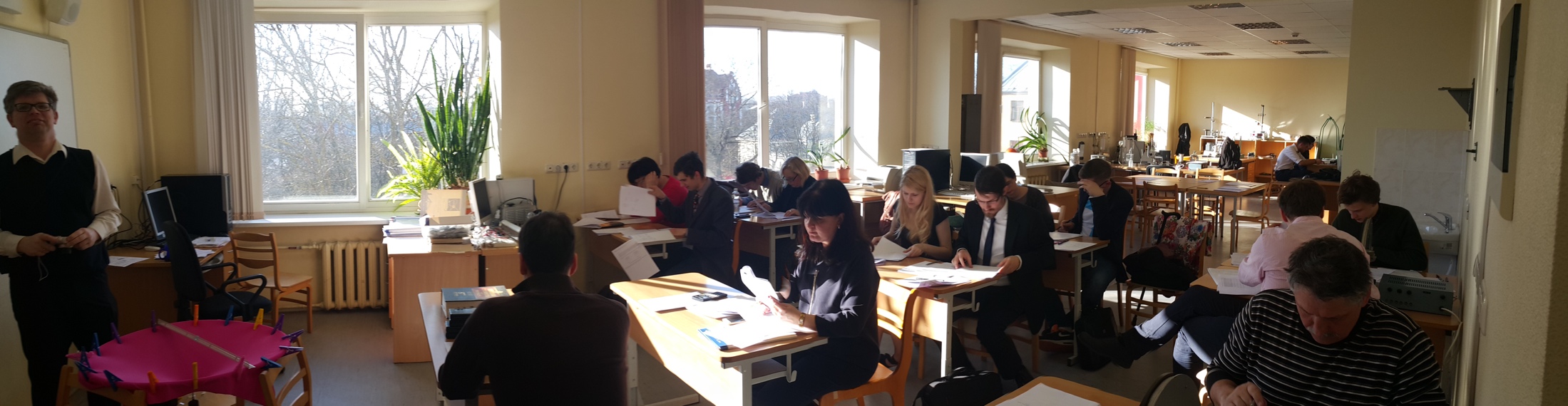 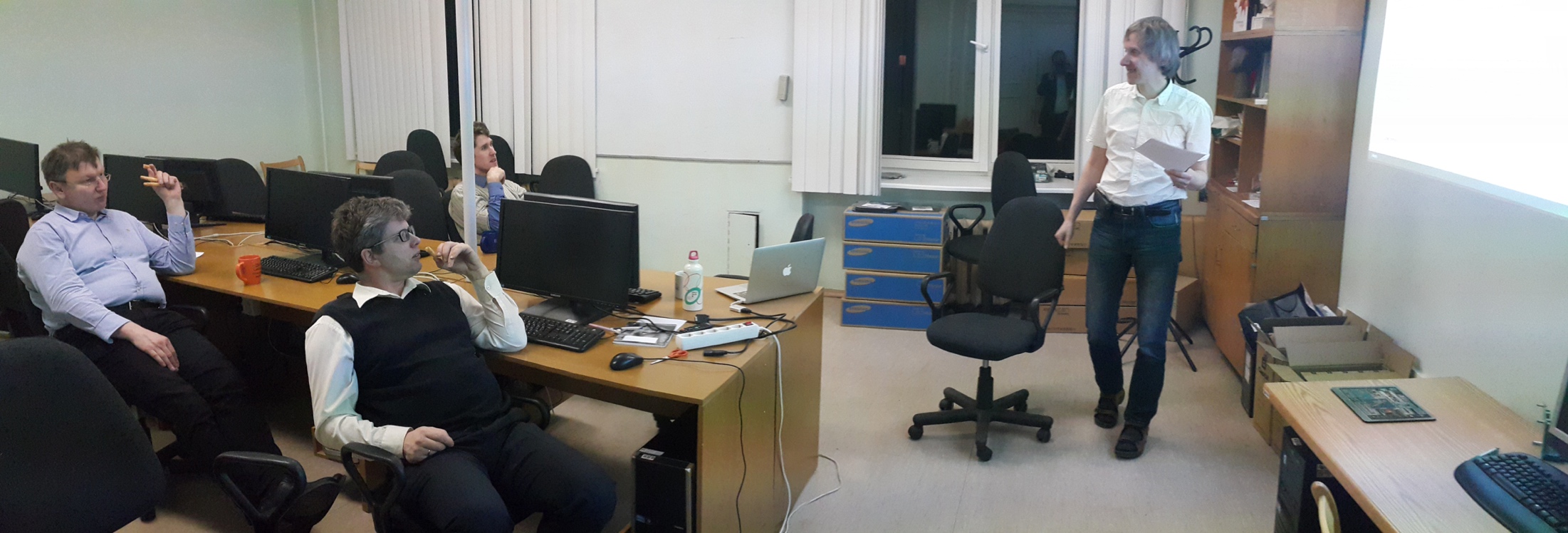 Olimpiādes laureāti
Atzinības rakstus izcīnījuši
9. klašu grupā
Sandra Siliņa (Cēsu Valsts ģimnāzija)
Andris Aleksandrs Priedītis (Rīgas Valsts 1. ģimnāzija)
10. klašu grupā
Eduards Spāģis (Liepājas Valsts 1. ģimnāzija)
Pauls Daugulis (Siguldas Valsts ģimnāzija)
Atzinības rakstus izcīnījuši
11. klašu grupā
Pēteris Zvejnieks (RTU Inženierzinātņu vidusskola)
Edvards Tomass Šneps (Rīgas Valsts 1. ģimnāzija)
Vladislavs Asčeulovs (RTU Inženierzinātņu vidusskola)
12. klašu grupā
Tomass Vaivods (Rīgas Valsts 1. ģimnāzija)
Edgars Daugulis (Siguldas Valsts ģimnāzija)
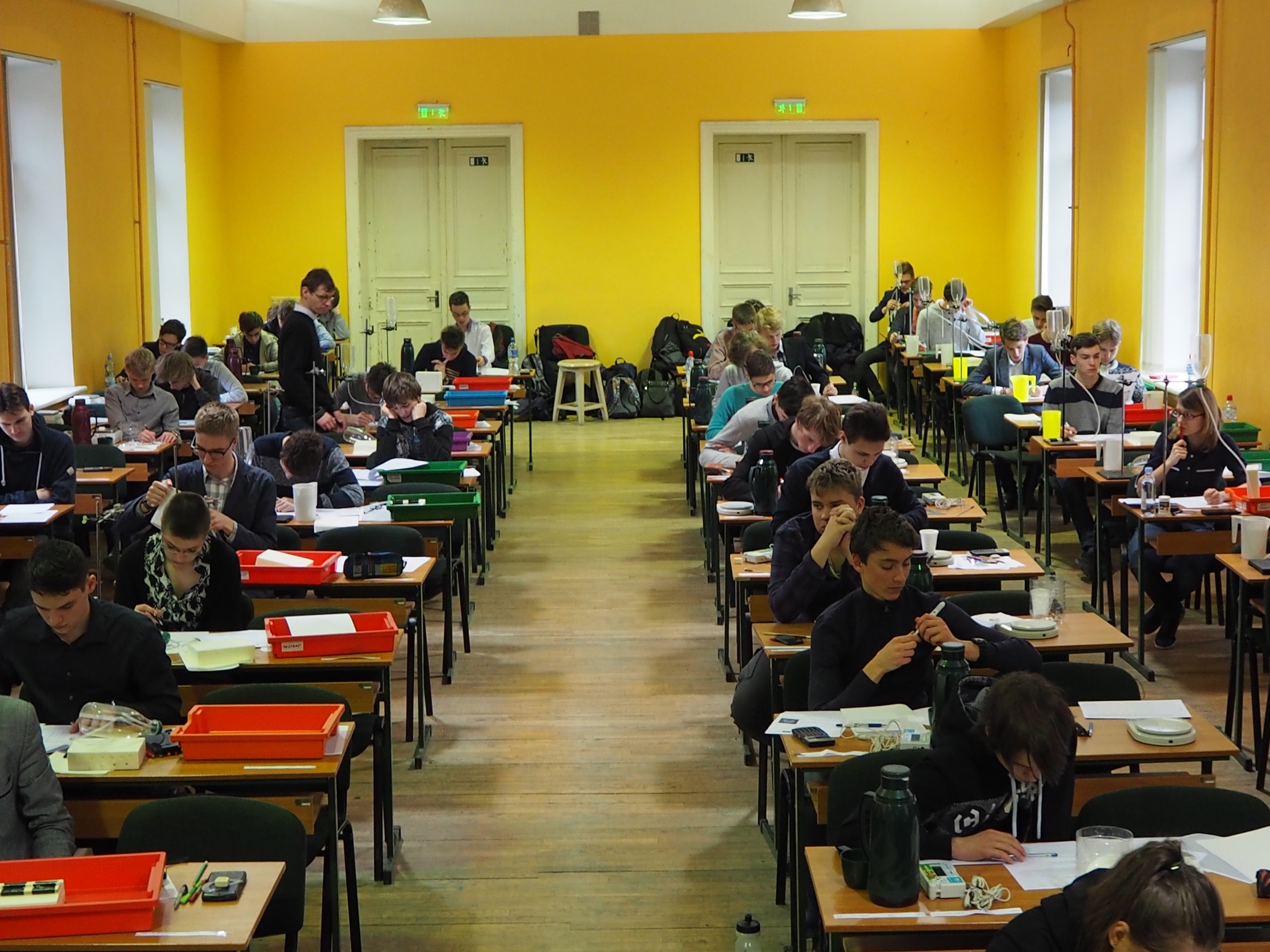 IiI. VietAs GODALGAS
9. klašu grupā
Rolands Lopatko (Rīgas Valsts 1. ģimnāzija)
Alekss Daniels Šipicins (Liepājas A.Puškina 2. vidusskola)
Kārlis Šusters (Rīgas Juglas vidusskola)

10. klašu grupā
Andrejs Sizovs (Rīgas Valsts 1. ģimnāzija)
Antons Miščenko (Rīgas Valsts 1. ģimnāzija)
IiI. VietAs GODALGAS
11. klašu grupā
Edgars Kalsnavs (Rīgas Valsts 1. ģimnāzija)
Stanislavs Jefimovs (Daugavpils Krievu vidusskola-licejs)
 
12. klašu grupā
Ingus Jānis Pretkalniņš (Rīgas Valsts 1. ģimnāzija)
Aleksejs Jeļisejevs (Puškina licejs)
II. VietAs GODALGAS
9. klašu grupā
Kristers Kokars (Aizkraukles novada vidusskola)
Vilhelms Cinis (Rīgas Valsts 1. ģimnāzija)

10. klašu grupā
Agnis Salmiņš (RTU Inženierzinātņu vidusskola)
Jānis Hūns (Āgenskalna Valsts ģimnāzija)
II. VietAs GODALGAS
11. klašu grupā
Mārtiņš Robežnieks (Jelgavas Spīdolas ģimnāzija)
Ivars Dille (RTU Inženierzinātņu vidusskola)

12. klašu grupā
Krišjānis Višņevskis (Rīgas Valsts 1. ģimnāzija)
Gints Ernests Bauda (Mārupes vidusskola)
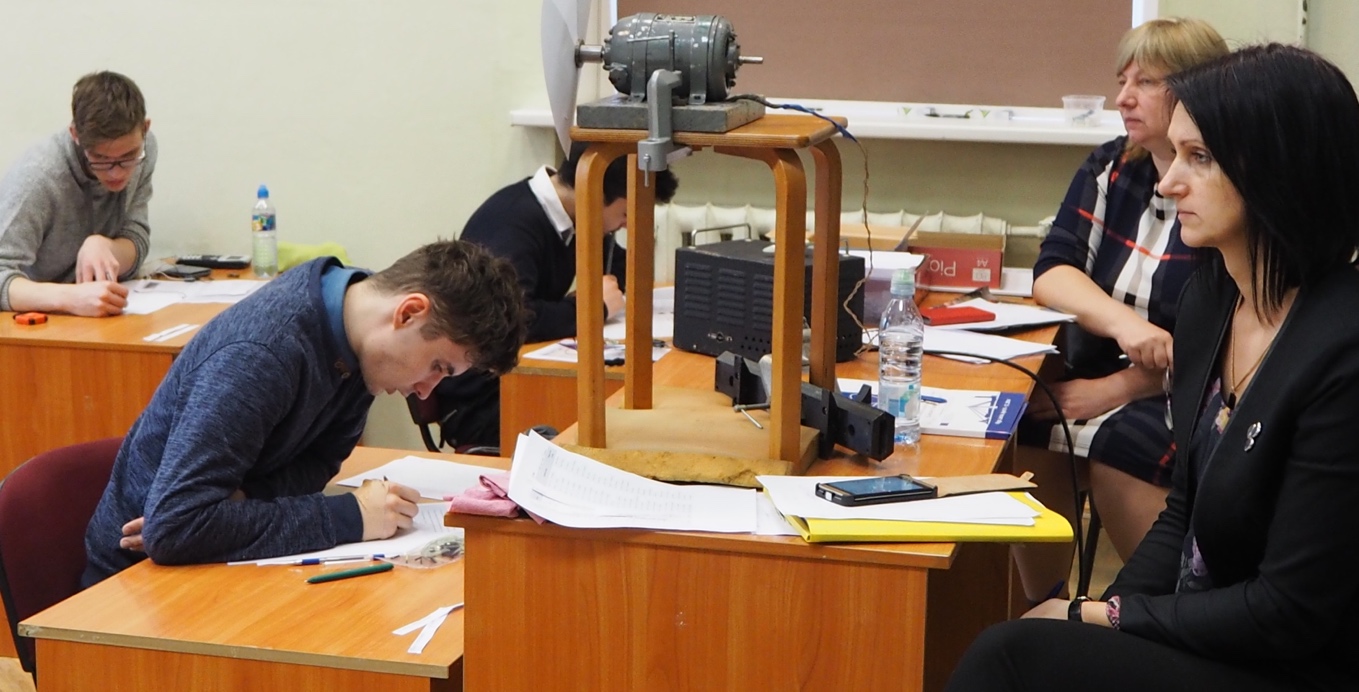 I. VietAs GODALGAS
I. VietAs GODALGAS
Mārtiņš Dāvis Apsītis
(Rīgas Valsts 1. ģimnāzijas 9. kl.)
Olivers Prānis
(Rīgas Valsts 1. ģimnāzijas 9. kl.)
I. VietAs GODALGAS
Ingvars Vitenburgs
(Rīgas Valsts 1. ģimnāzija 10. kl.)
I. VietAs GODALGAS
Emīls Azanda
(Rīgas Valsts 1. ģimnāzija 11. kl.)
Pauls Valdovskis
(Rīgas Valsts 1. ģimnāzija 11. kl.)
I. VietAs GODALGAS
Reinis Irmejs 
(Rīgas Valsts 1. ģimnāzija 12. kl.)
SPECIĀLĀS BALVAS
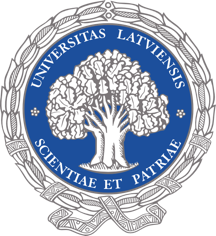 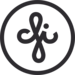 Labākā eksperimentētāja balva

Artūrs Kovrigo (Viesītes vidusskola 9. kl.)
Agnis Salmiņš (RTU Inženierzinātņu vidusskola 10. kl.)
Mārtiņš Robežnieks (Jelgavas Spīdolas ģimnāzija 11. kl.)
Krišjānis Višņevskis (Rīgas Valsts 1. ģimnāzija 12. kl.)
SPECIĀLĀS BALVAS
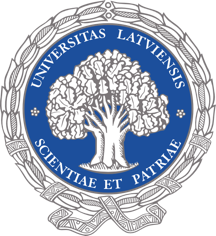 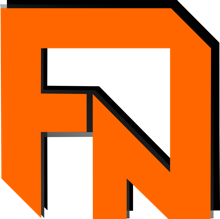 Labākā teorētiķa balva
Rolands Lopatko (Rīgas Valsts 1. ģimnāzija 9. kl.)
Antons Miščenko (Rīgas Valsts 1. ģimnāzija 10. kl.)
Pauls Valdovskis (Rīgas Valsts 1. ģimnāzija 11. kl.)
Reinis Irmejs (Rīgas Valsts 1. ģimnāzija 12. kl.)
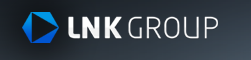 Paldies!
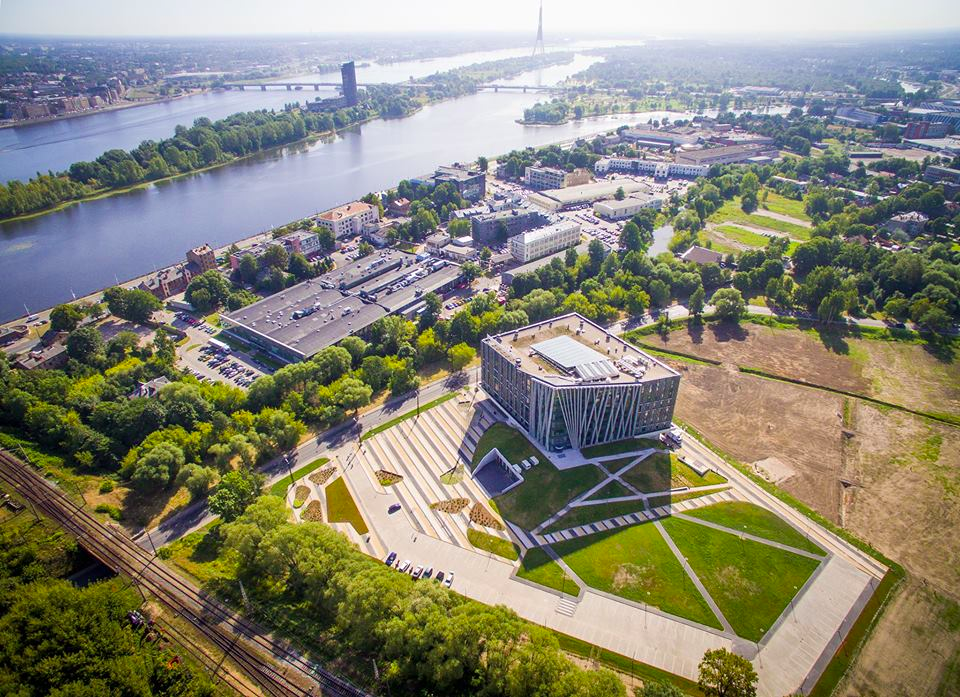 Latvijas izlases kandidāti
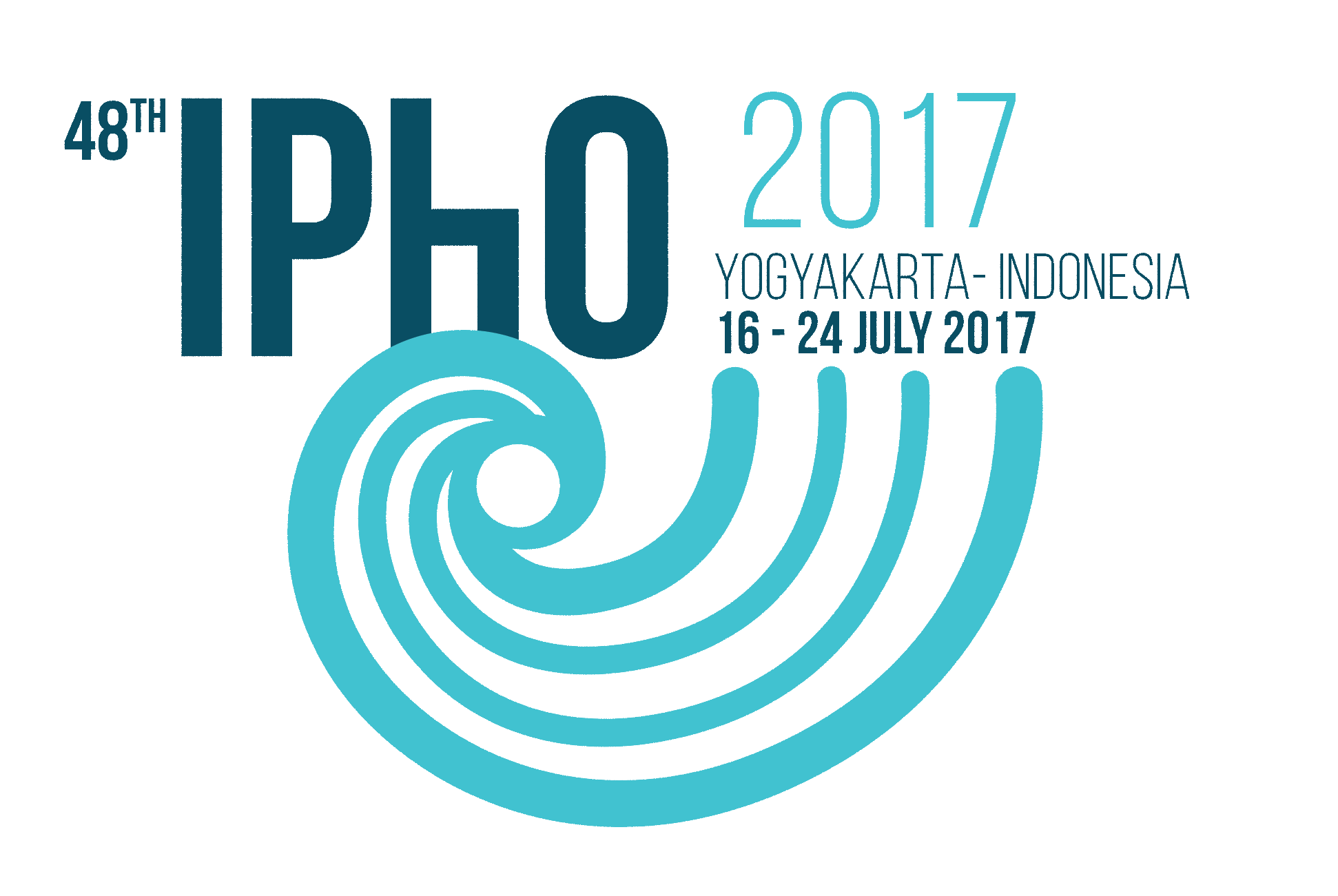